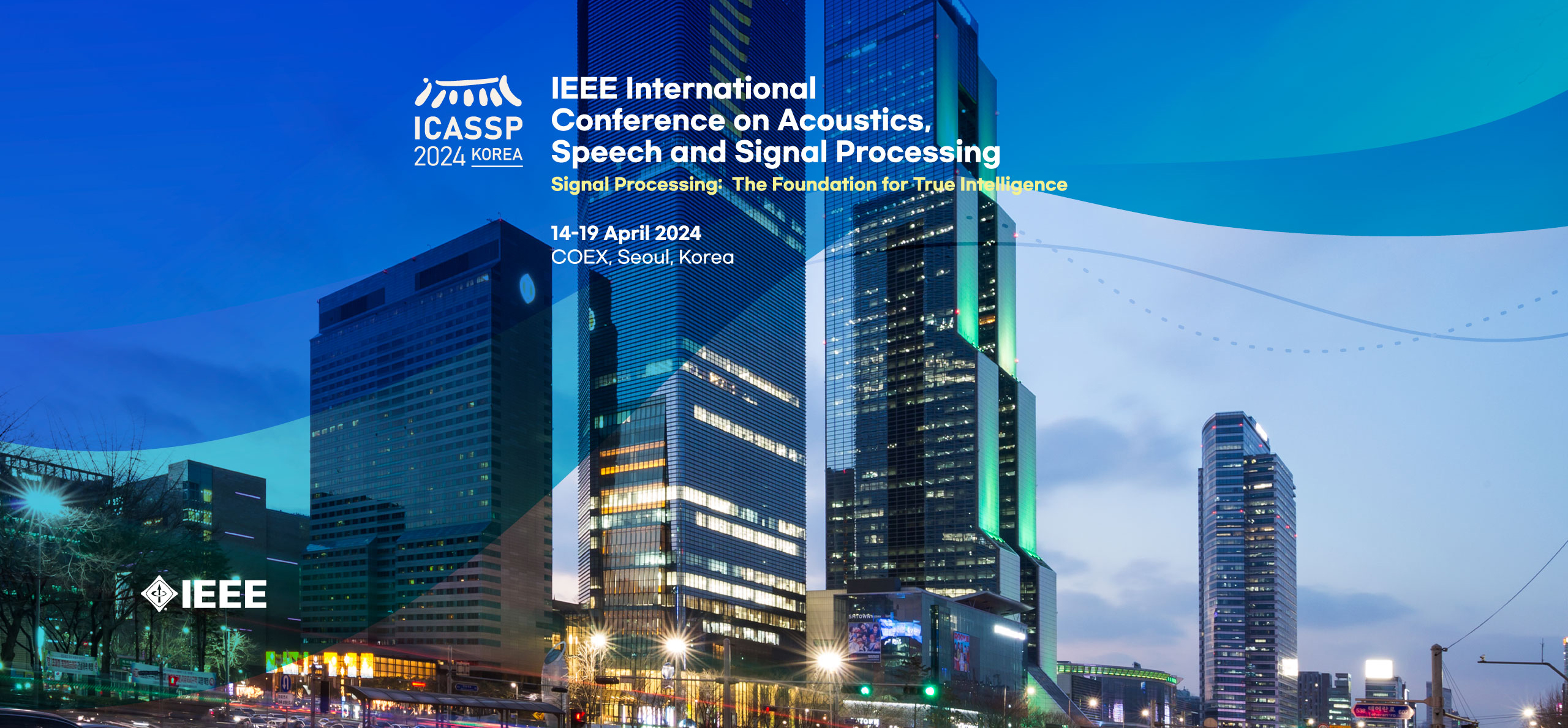 BNMTRANS: A BRAIN NETWORK SEQUENCE-DRIVEN MANIFOLD-BASEDTRANSFORMER FOR COGNITIVE IMPAIRMENT DETECTION USING EEG
Ruihan Qin1, Zhenxi Song1, Huixia Ren2, Zian Pei2,4, Lin Zhu2, Xue Shi2, Yi Guo2,3, Min Zhang1, 
Zhiguo Zhang1 Harbin Institute of Technology, Shenzhen, China2 Shenzhen People’s Hospital, Shenzhen, China3 Shenzhen Bay Laboratory, Shenzhen, China4 Southern University of Science and Technology, Shenzhen, China
Corresponding Author ( songzhenxi@hit.edu.cn, zhiguozhang@hit.edu.cn )
BNMTRANS: A BRAIN NETWORK SEQUENCE-DRIVEN MANIFOLD-BASEDTRANSFORMER FOR COGNITIVE IMPAIRMENT DETECTION USING EEG
Ruihan Qin1, Zhenxi Song1, Huixia Ren2, Zian Pei2,4, Lin Zhu2, Xue Shi2, Yi Guo2,3, Min Zhang1, 
Zhiguo Zhang1 Harbin Institute of Technology, Shenzhen, China2 Shenzhen People’s Hospital, Shenzhen, China3 Shenzhen Bay Laboratory, Shenzhen, China4 Southern University of Science and Technology, Shenzhen, China
Corresponding Author ( songzhenxi@hit.edu.cn, zhiguozhang@hit.edu.cn )
Background & Motivation
Methodology
Experiments
Conclusion
BNMTRANS: A BRAIN NETWORK SEQUENCE-DRIVEN MANIFOLD-BASEDTRANSFORMER FOR COGNITIVE IMPAIRMENT DETECTION USING EEG
Ruihan Qin1, Zhenxi Song1, Huixia Ren2, Zian Pei2,4, Lin Zhu2, Xue Shi2, Yi Guo2,3, Min Zhang1, 
Zhiguo Zhang1 Harbin Institute of Technology, Shenzhen, China2 Shenzhen People’s Hospital, Shenzhen, China3 Shenzhen Bay Laboratory, Shenzhen, China4 Southern University of Science and Technology, Shenzhen, China
Corresponding Author ( songzhenxi@hit.edu.cn, zhiguozhang@hit.edu.cn )
Background & Motivation
Methodology
Experiments
Conclusion
Background and Significance
Mild Cognitive Impairment (MCI)
Mild cognitive impairment (MCI) represents an intermediate stage between normal cognitive aging and the pronounced cognitive deficits observed in neurodegenerative disorders, notably Alzheimer’s disease (AD).

It suggests that MCI offers potential as a valuable therapeutic target, aiming to either delay or prevent themanifestation of AD-related cognitive declines. In light of this, the precise identification of MCI becomes crucial.
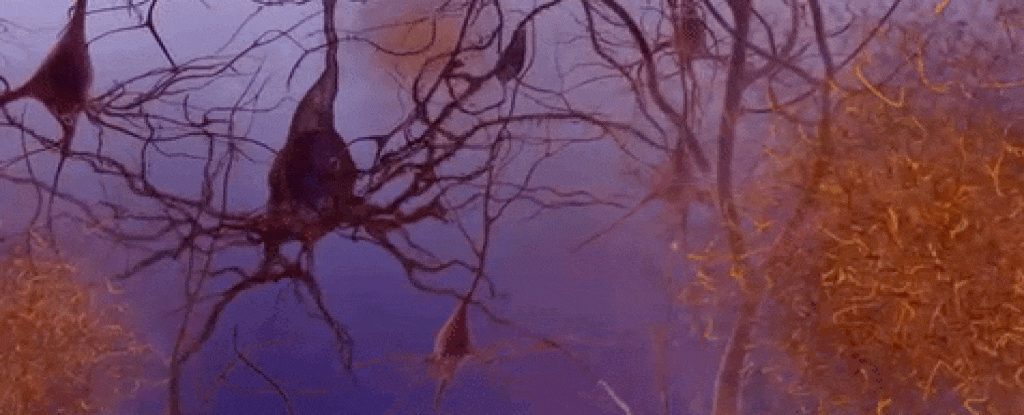 Very mild symptoms
Symptoms interfere with everyday activities
No symptoms
Accumulation
Dementia due to AD
ICASSP 2024
4
EEG as a Diagnosis Tool
Synchronization 
The synchronization of brain activities is theorized to be a mechanism underlying functional connectivity during information processing. 
This synchronization is disrupted in neurodegenerative disorders such as AD.
Constructing brain networks from synchronization measures effectively detects MCI.
AD
Normal
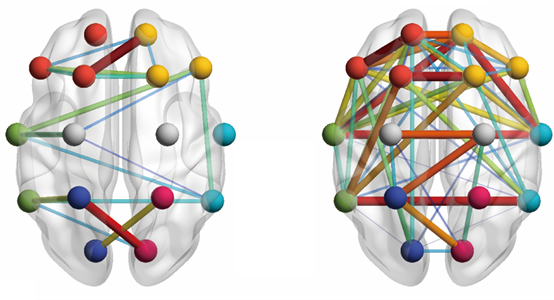 Electroencephalography (EEG)
Non-invasive
Low-cost 
High temporal resolution
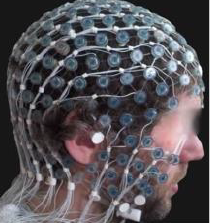 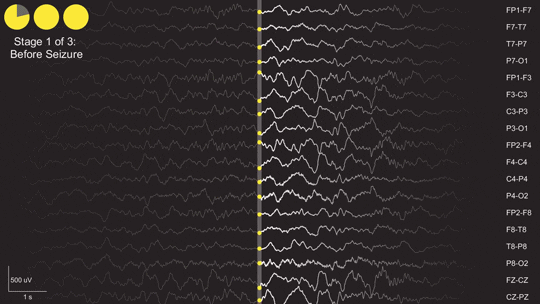 EEG has been widely utilized for studying brainsynchronization
Accumulation
ICASSP 2024
5
Motivation
EEG-based methodologies for functional network research
Statistical quantification with graph theory ---- Suffer from feature extraction sparsity
Traditional machine learning---- 
Deep learning techniques----
Ignore non-Euclidean functional structure
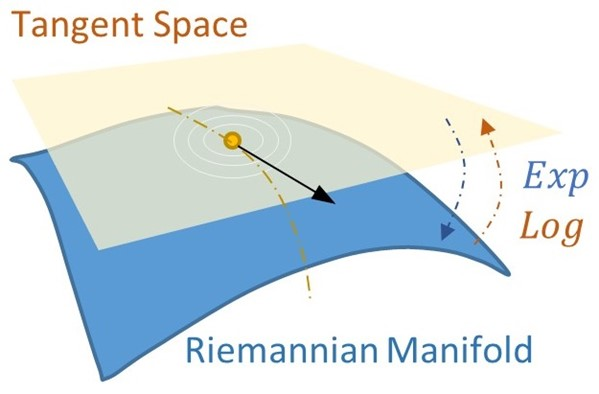 Geometric deep learning
Riemannian manifold is now advancing in geometric deep learning.
Limitations 
Inefficiently combine observed synchronization disruptions in cognitively impaired brains with relevant graph measures.
Overlook the diversity and complexity brought about by the high temporal resolution of EEG.
ICASSP 2024
6
BNMTRANS: A BRAIN NETWORK SEQUENCE-DRIVEN MANIFOLD-BASEDTRANSFORMER FOR COGNITIVE IMPAIRMENT DETECTION USING EEG
Ruihan Qin1, Zhenxi Song1, Huixia Ren2, Zian Pei2,4, Lin Zhu2, Xue Shi2, Yi Guo2,3, Min Zhang1, 
Zhiguo Zhang1 Harbin Institute of Technology, Shenzhen, China2 Shenzhen People’s Hospital, Shenzhen, China3 Shenzhen Bay Laboratory, Shenzhen, China4 Southern University of Science and Technology, Shenzhen, China
Corresponding Author ( songzhenxi@hit.edu.cn, zhiguozhang@hit.edu.cn )
Background & Motivation
Methodology
Experiments
Conclusion
The Framework of Brain Network sequence-driven Manifold-based Transformer
Brain Network Sequence
BNMTrans-based Classifier
e1         e2                   em
ST Extractor
EEG Input
…
e1            e2                             em
g1                g2                                          gm
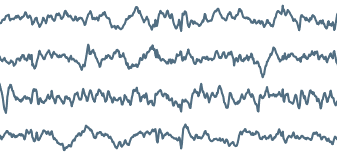 …
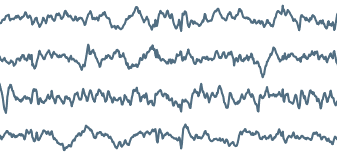 FC
e =
…
…
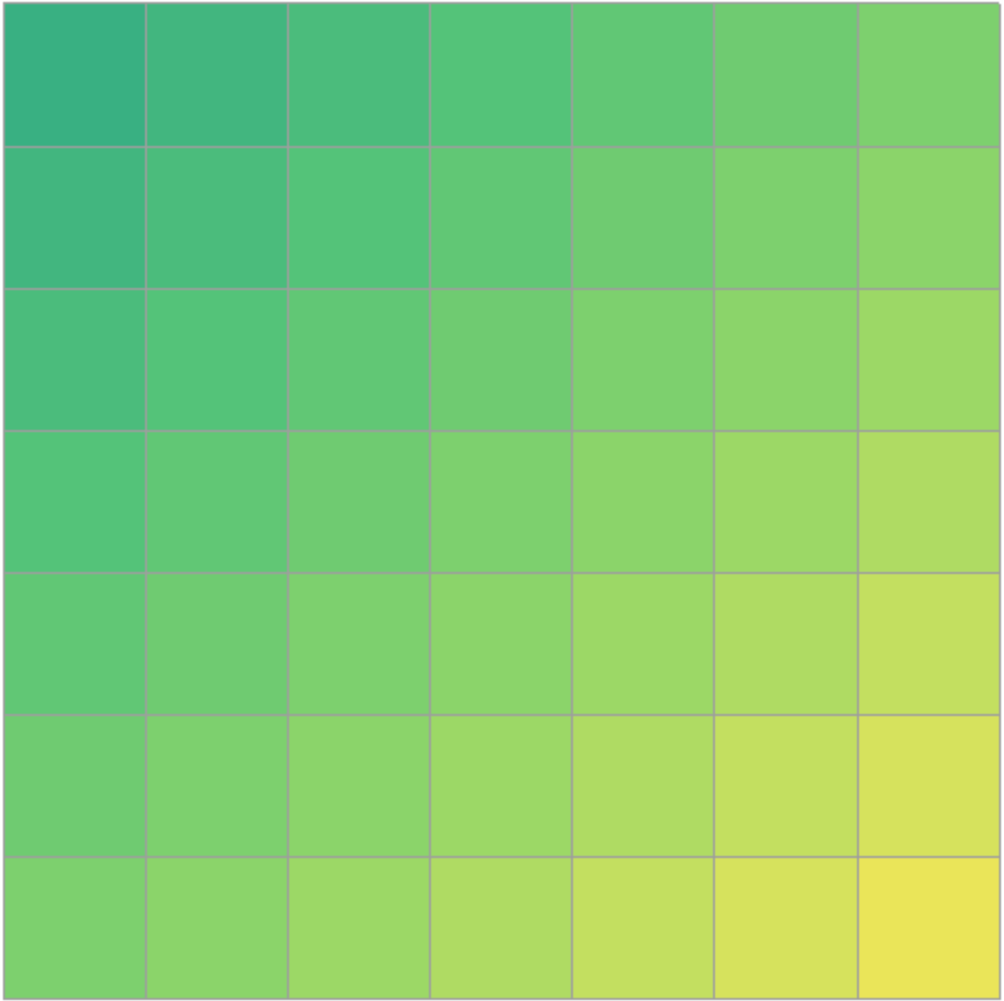 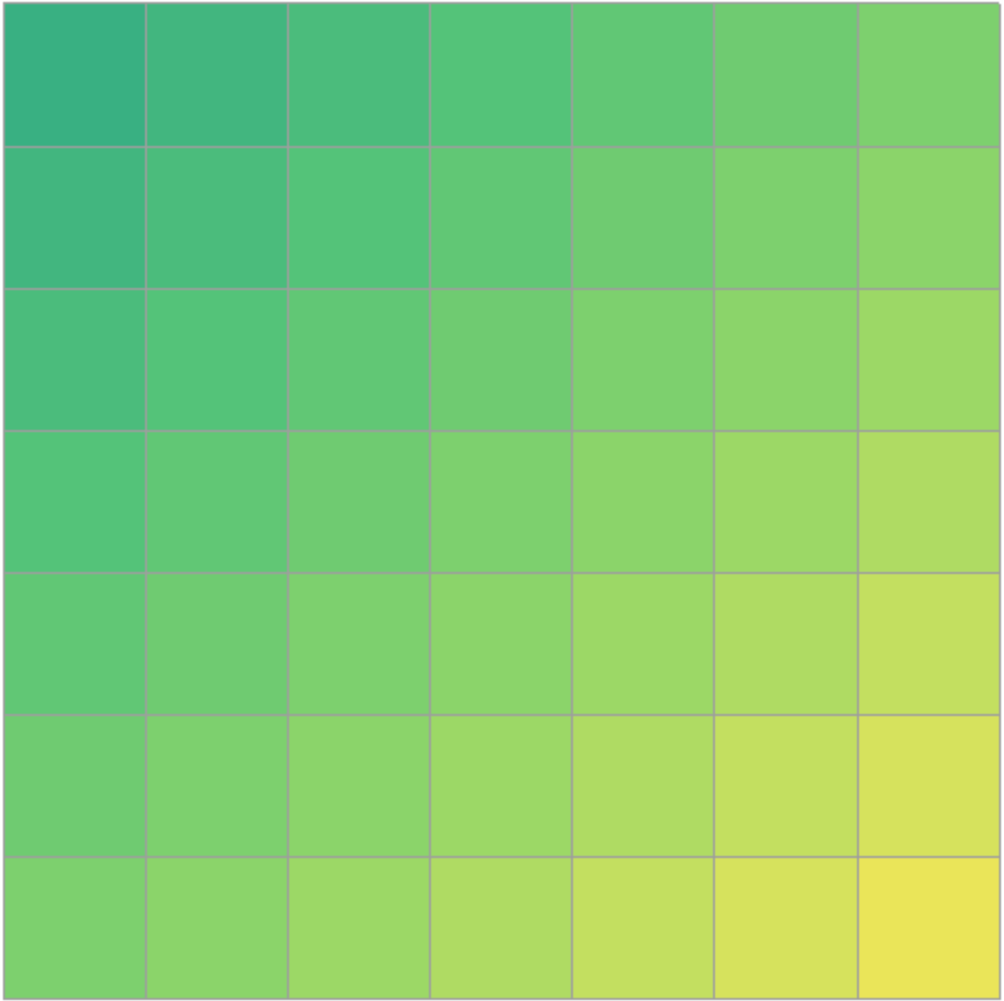 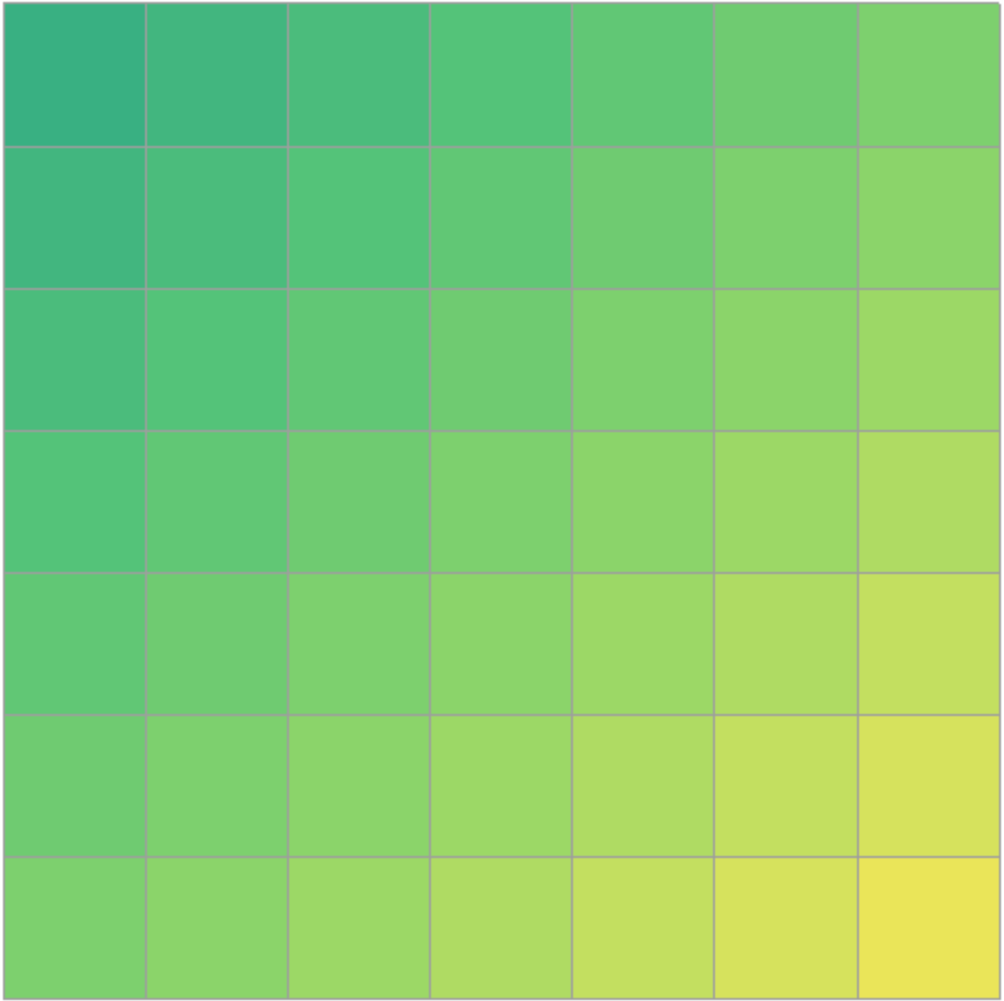 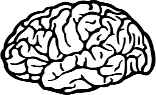 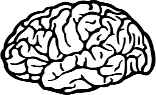 e =
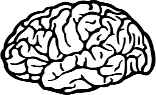 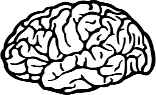 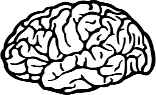 …
Brain Network sequence-driven Manifold-based Transformer (BNMTrans)
Sequential Brain Network Attention
Manifold Projection
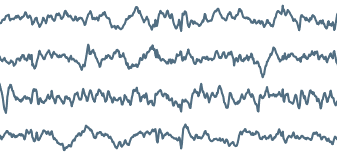 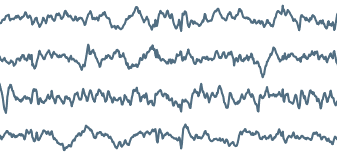 …
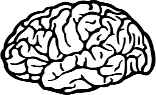 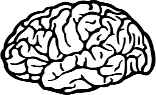 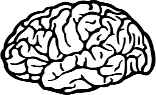 Tangent Space
Tangent Space
Mapping
…
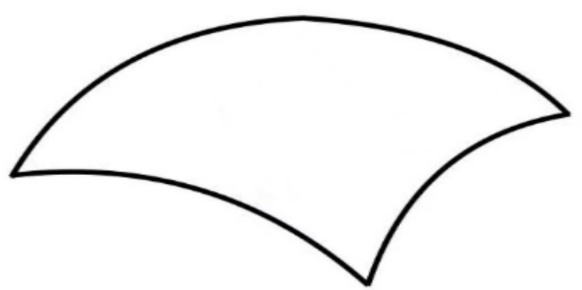 …
SPD-Transform
…
…
…
…
ICASSP 2024
8
Illustration of self-attention conducted on the manifold for analyzing brain networks sequences
…
V1
V2
Km
Vm
K2
K1
SPD & Constrained Bilinear Mapping
Tangent Space Mapping
Attention Weighted Value & Activation
Q1
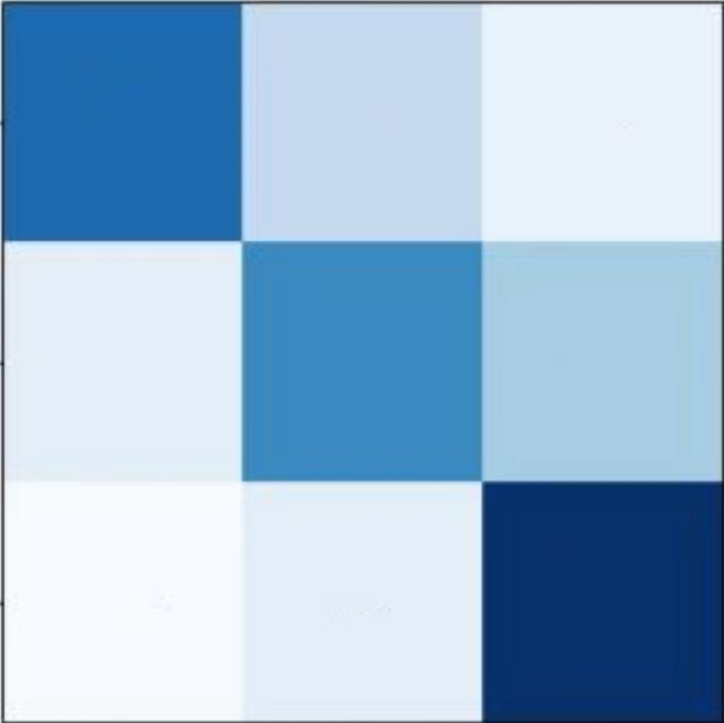 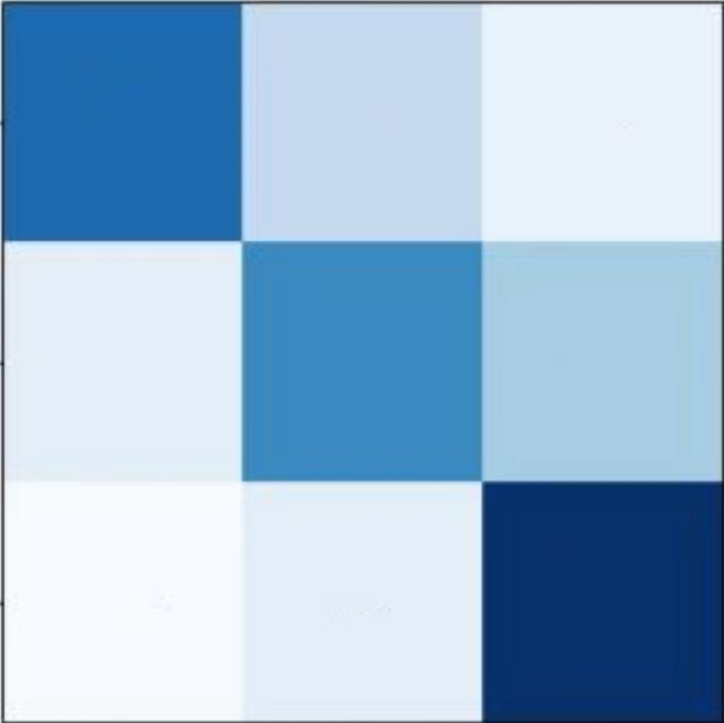 Q1
K1
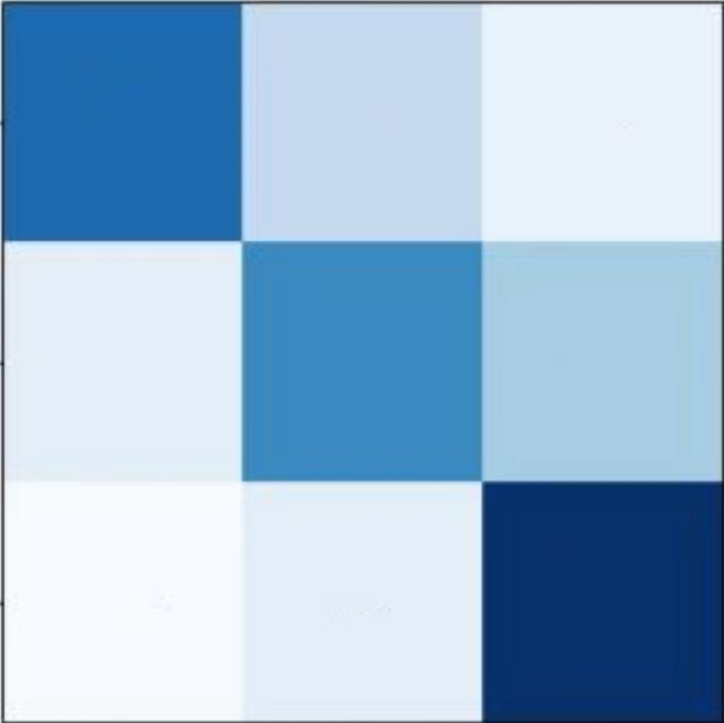 Q2
…
V1
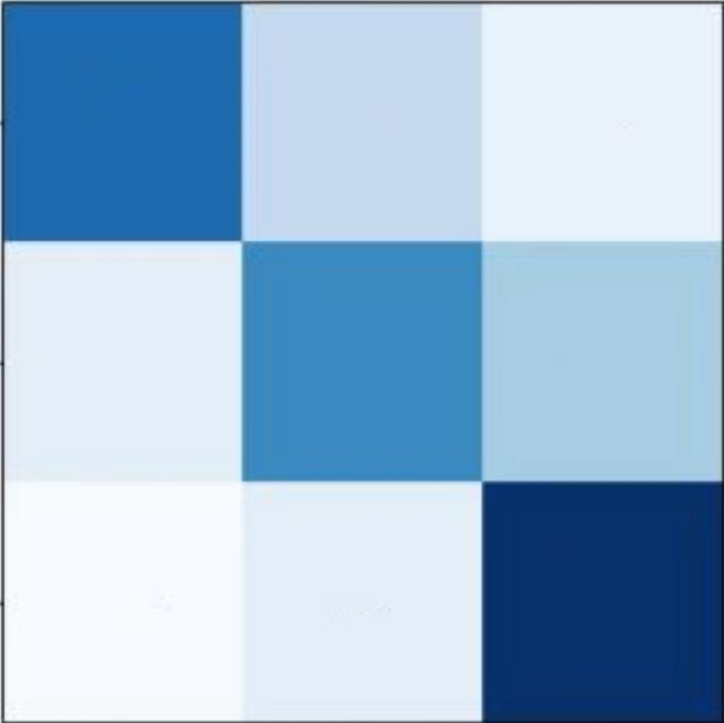 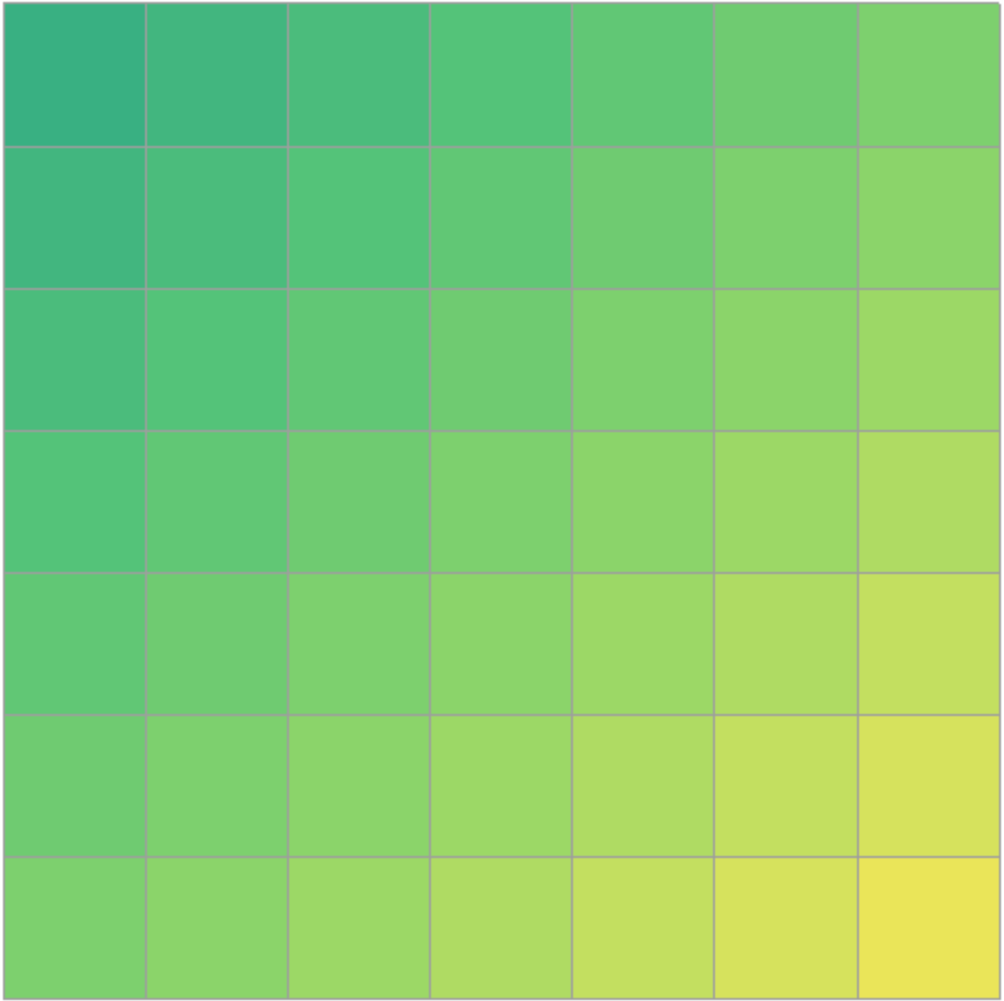 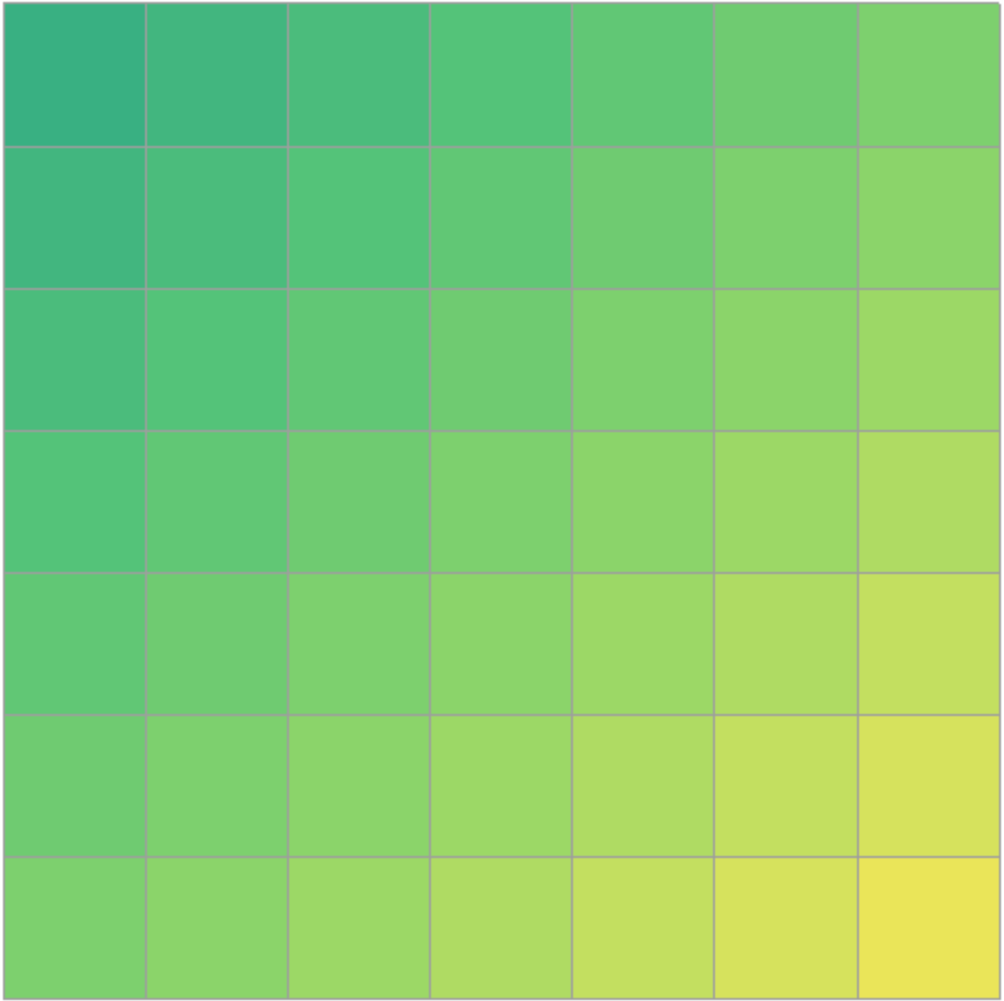 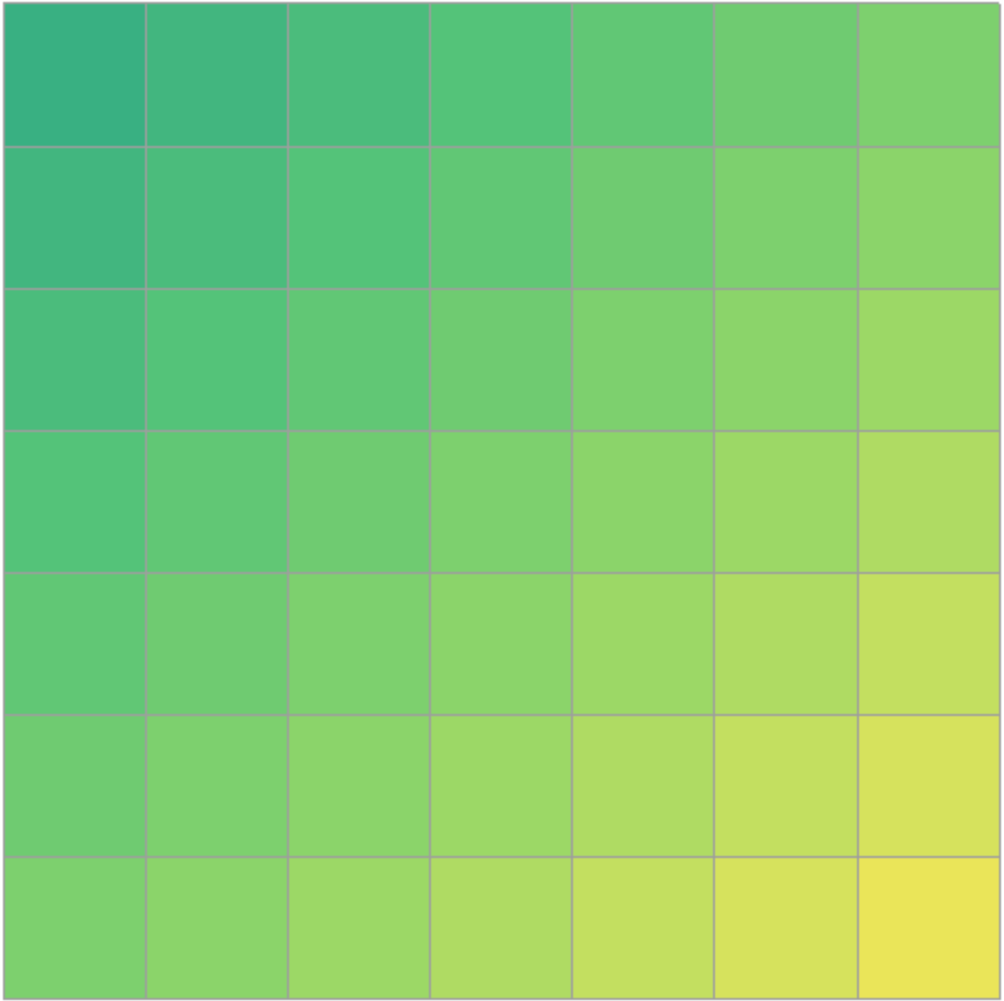 Q2
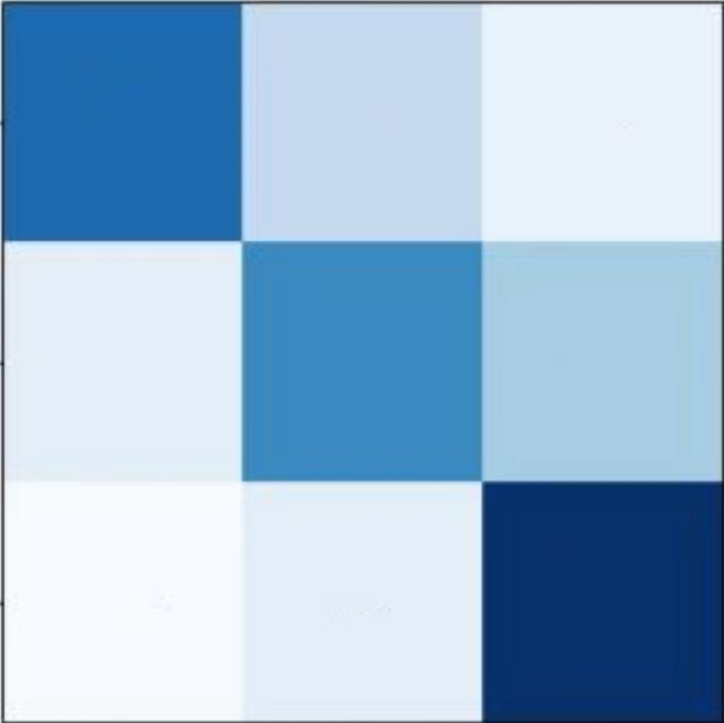 Qm
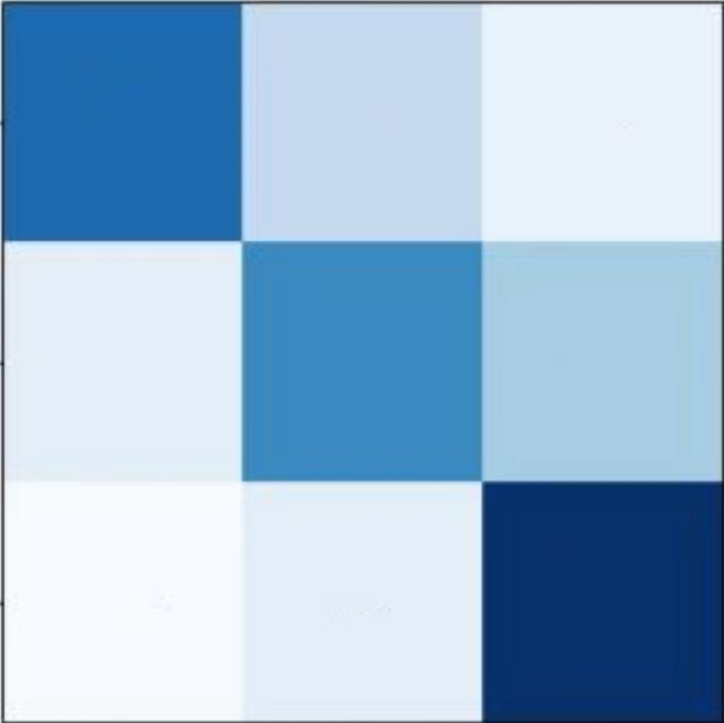 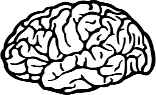 W(2,2)
K2
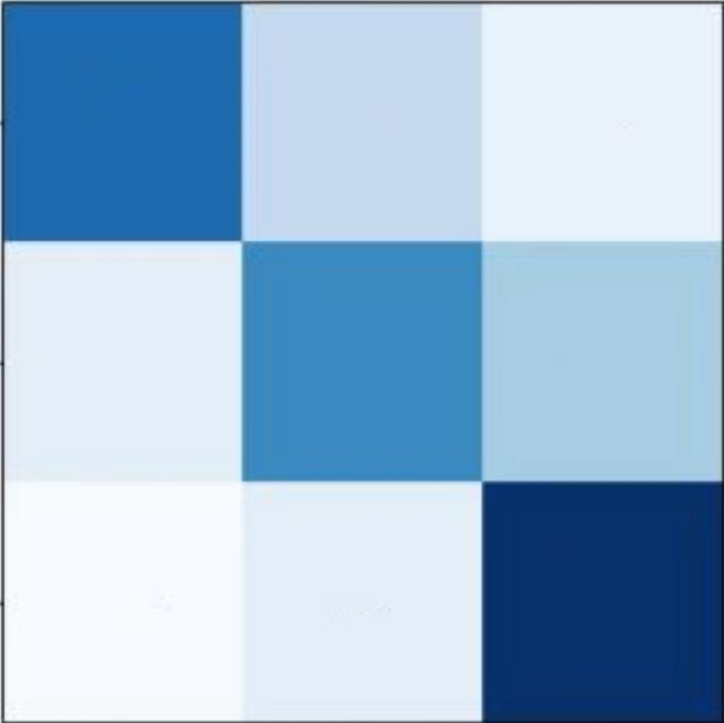 Concatenation
Matrix Logarithm
…
SPD-Transform
V2
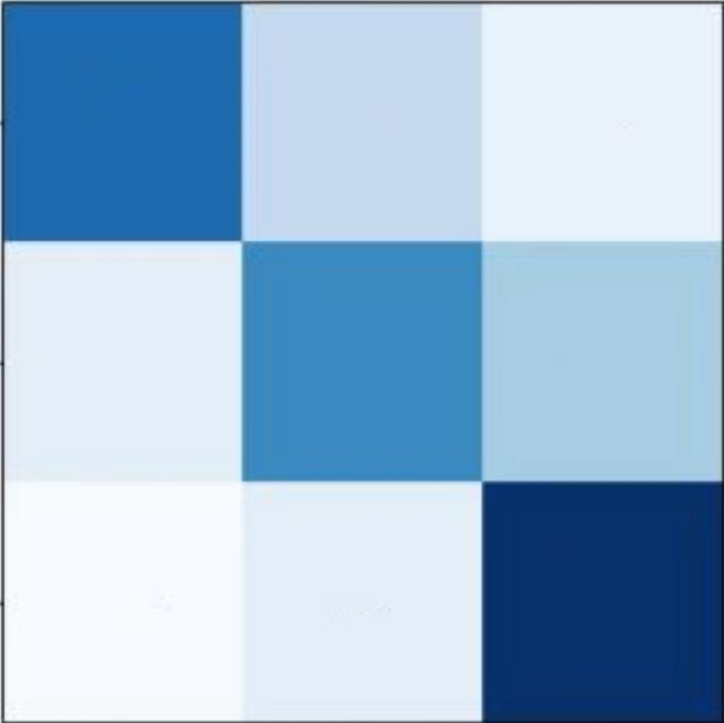 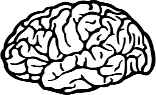 …
…
…
Qm
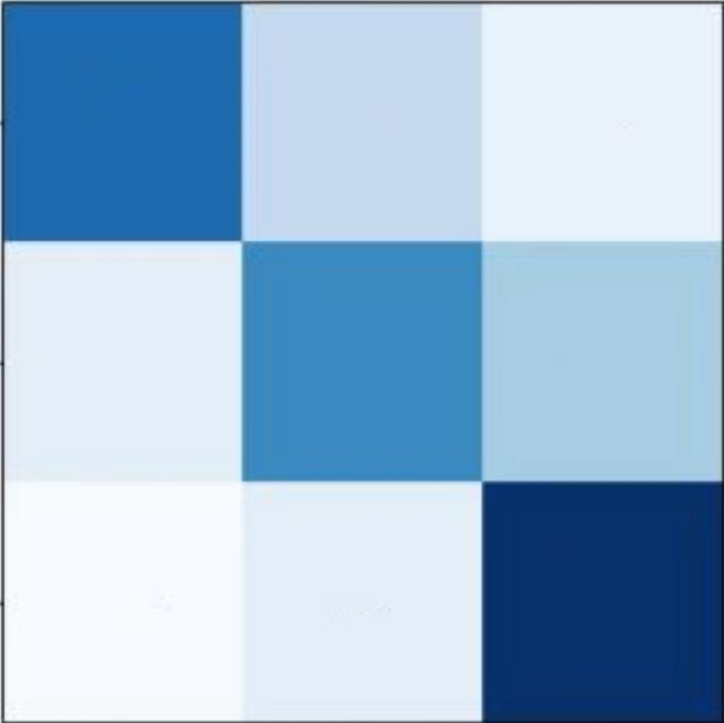 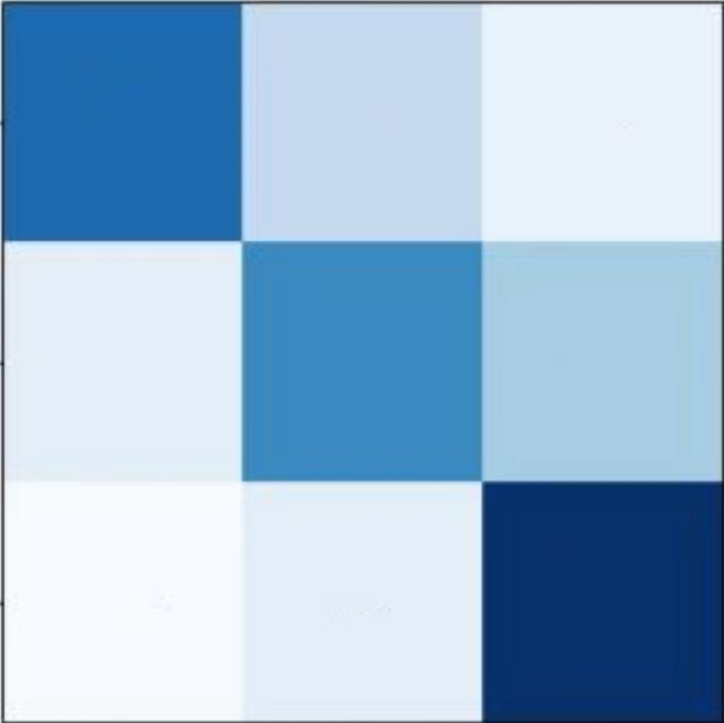 Km
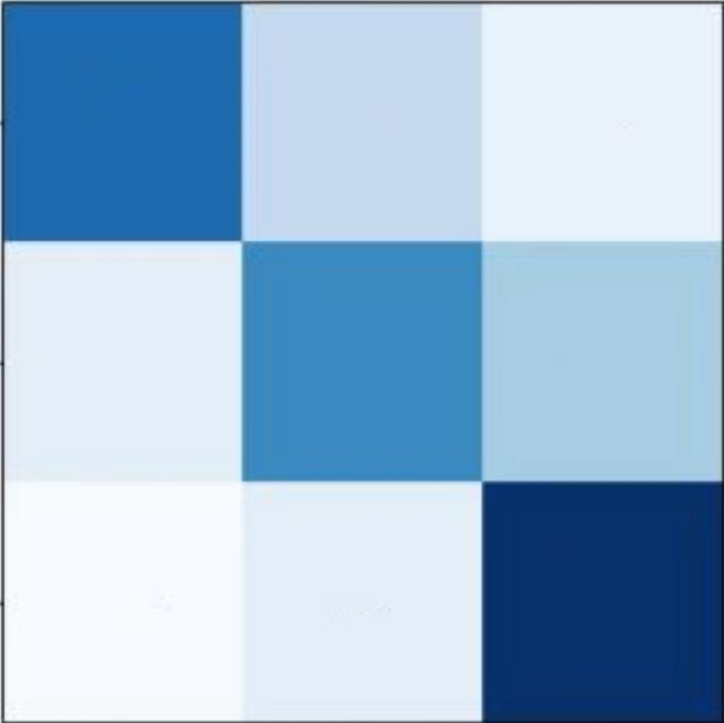 …
Bilinear Mapping
Stiefel Constraint
SoftMax Activation
ReEig Activation
Vm
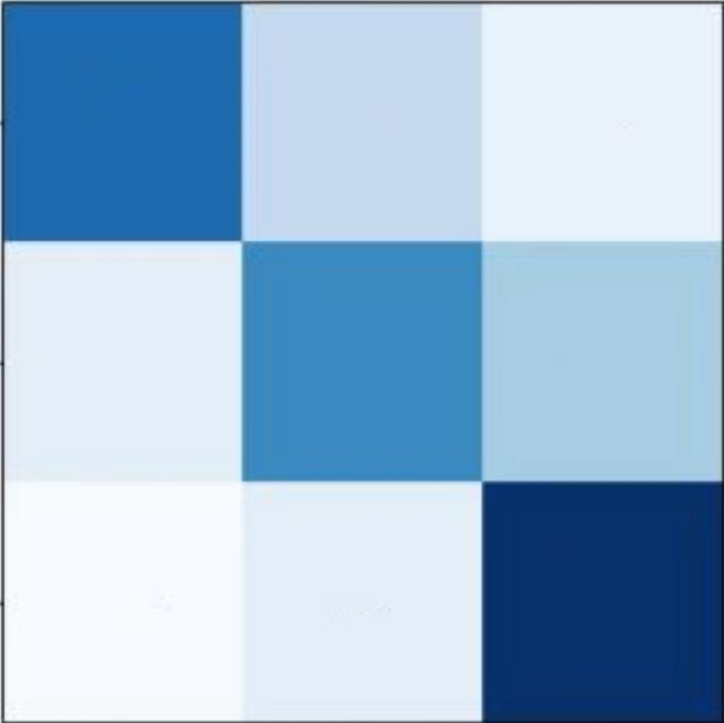 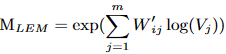 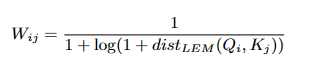 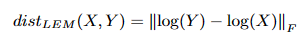 ICASSP 2024
9
BNMTRANS: A BRAIN NETWORK SEQUENCE-DRIVEN MANIFOLD-BASEDTRANSFORMER FOR COGNITIVE IMPAIRMENT DETECTION USING EEG
Ruihan Qin1, Zhenxi Song1, Huixia Ren2, Zian Pei2,4, Lin Zhu2, Xue Shi2, Yi Guo2,3, Min Zhang1, 
Zhiguo Zhang1 Harbin Institute of Technology, Shenzhen, China2 Shenzhen People’s Hospital, Shenzhen, China3 Shenzhen Bay Laboratory, Shenzhen, China4 Southern University of Science and Technology, Shenzhen, China
Corresponding Author ( songzhenxi@hit.edu.cn, zhiguozhang@hit.edu.cn )
Background & Motivation
Methodology
Experiments
Conclusion
Data Acquisition
46 MCI patients
43 age-matched healthyvolunteers
segmented into 8-second, 
non-overlapping windows
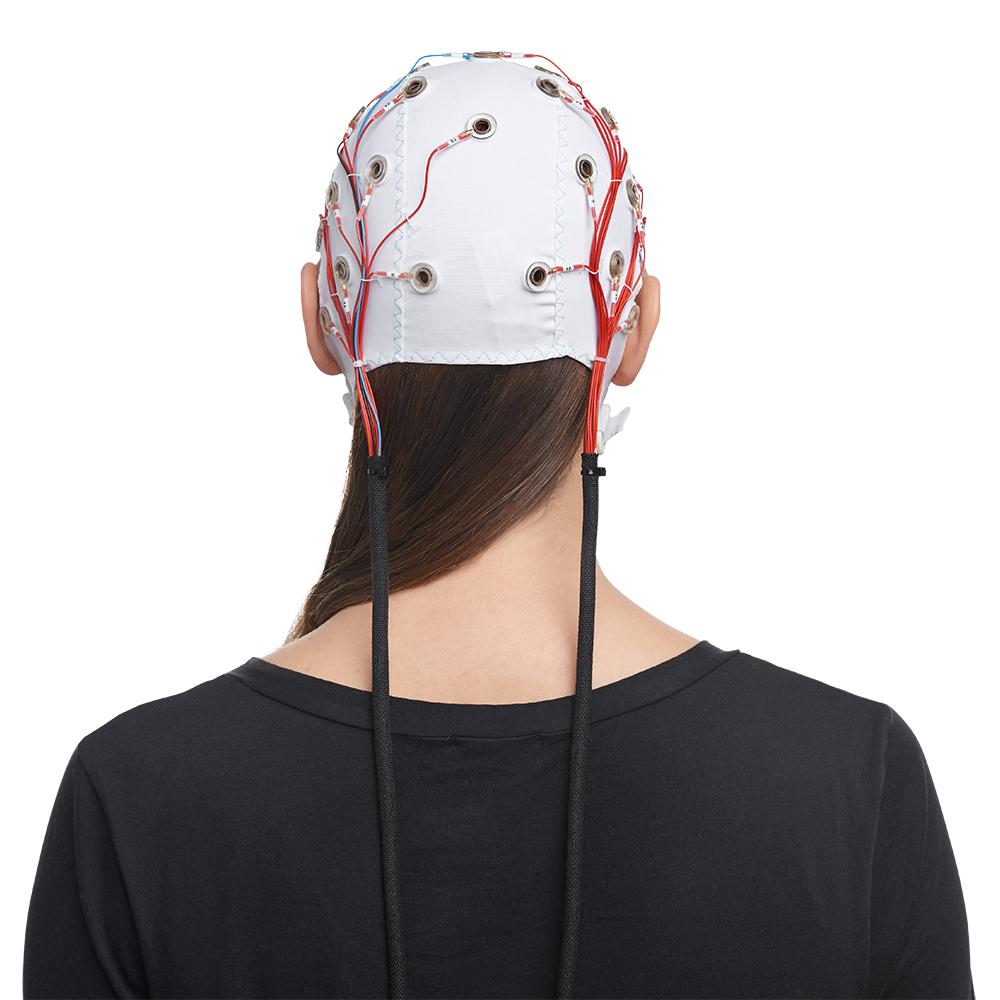 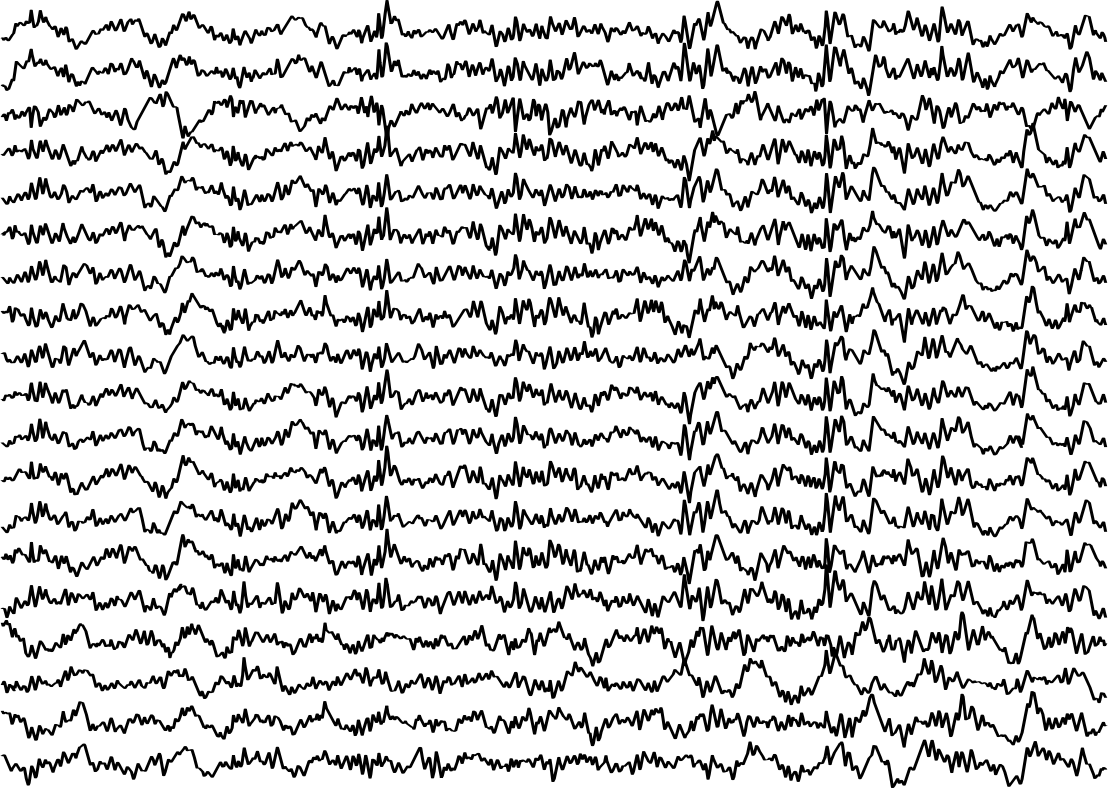 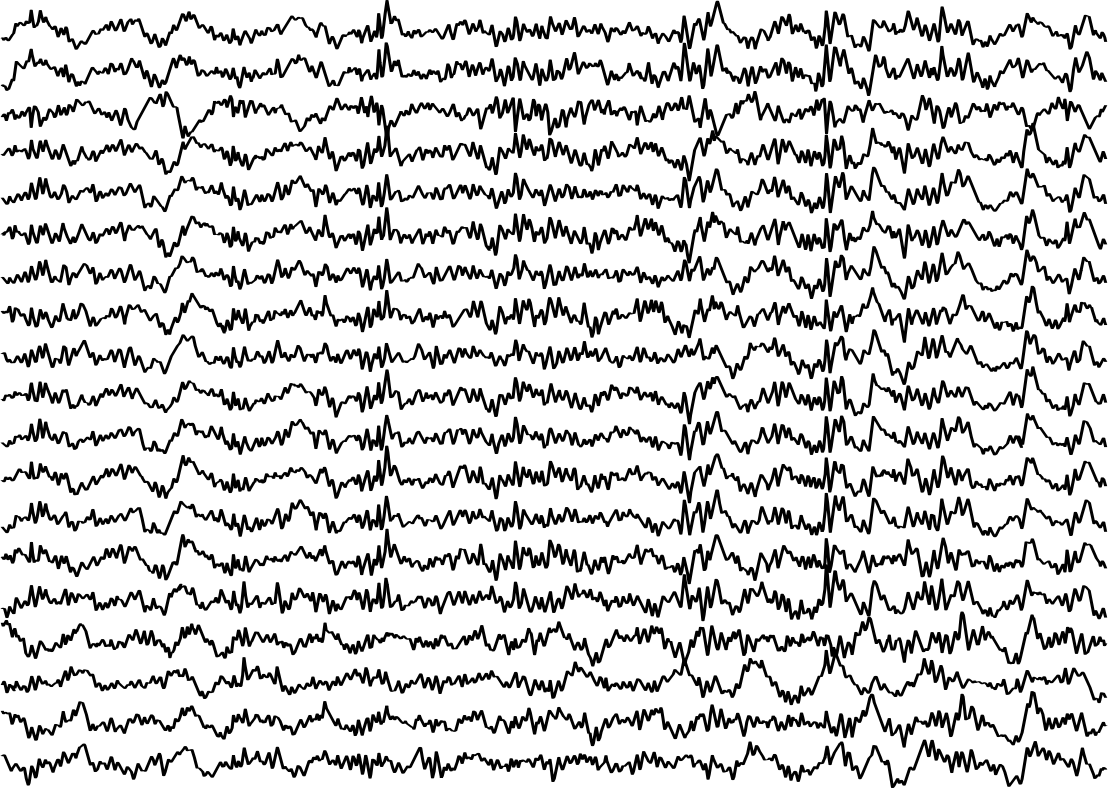 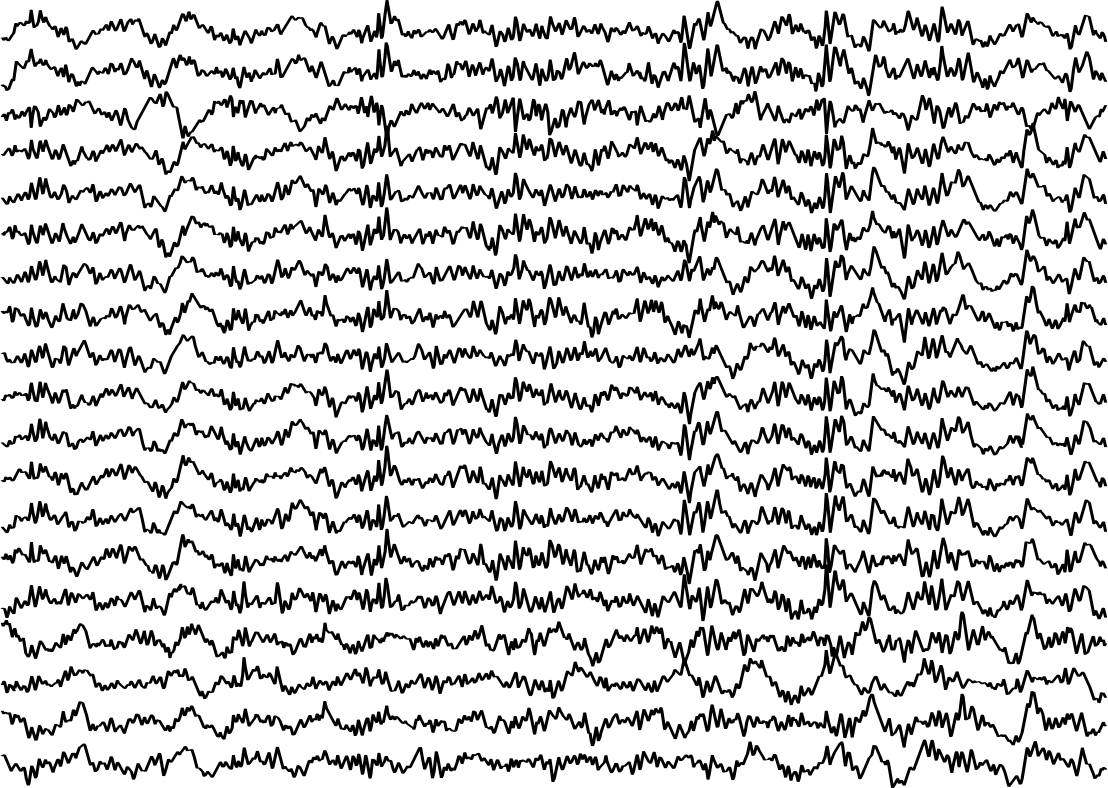 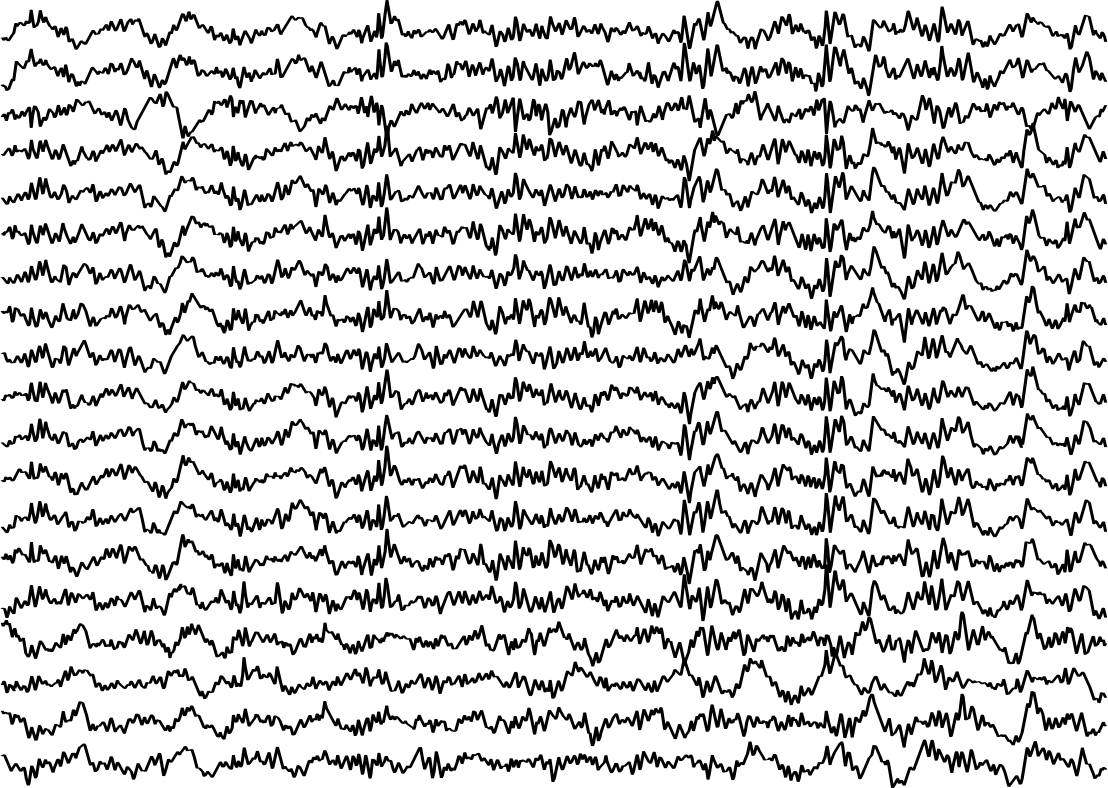 62 Ag/AgCl electrodes
477.53 (±68.64) seconds
Brain Products GmbH, Munich, Germany
8s EEG segments
ICASSP 2024
11
Performance Comparison of Various EEG Features Across Machine Learning Classifiers
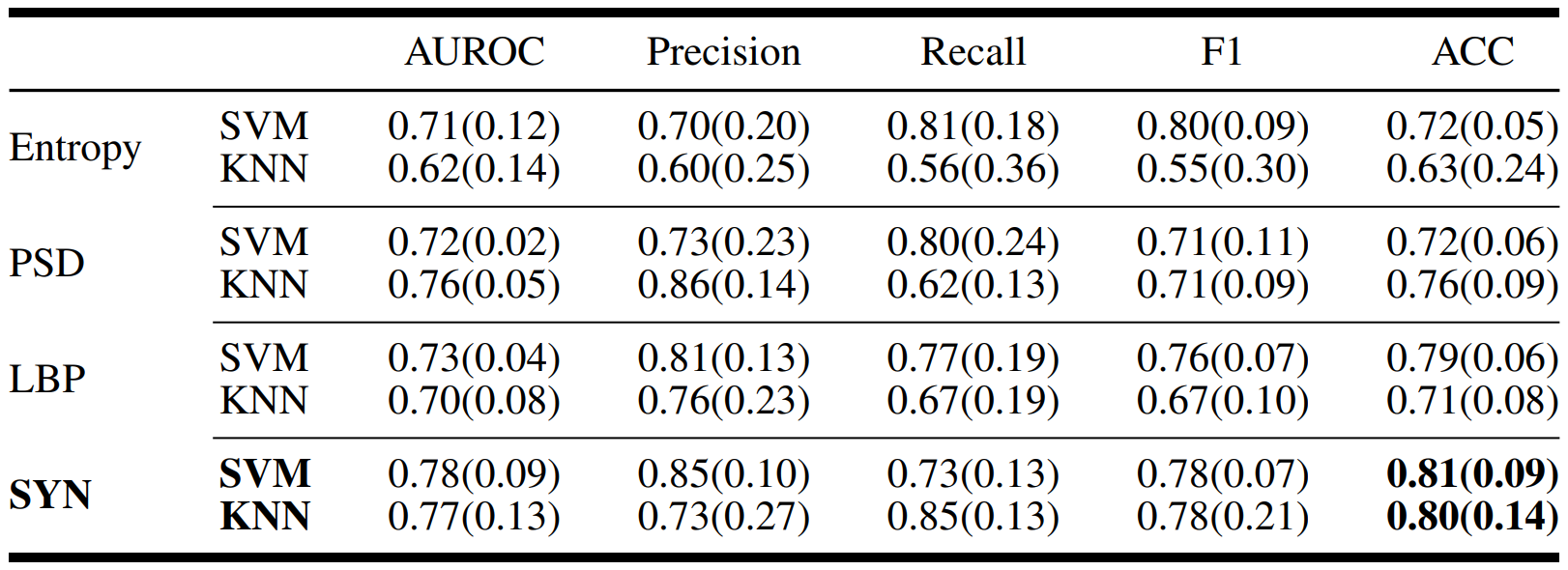 Comparison Study
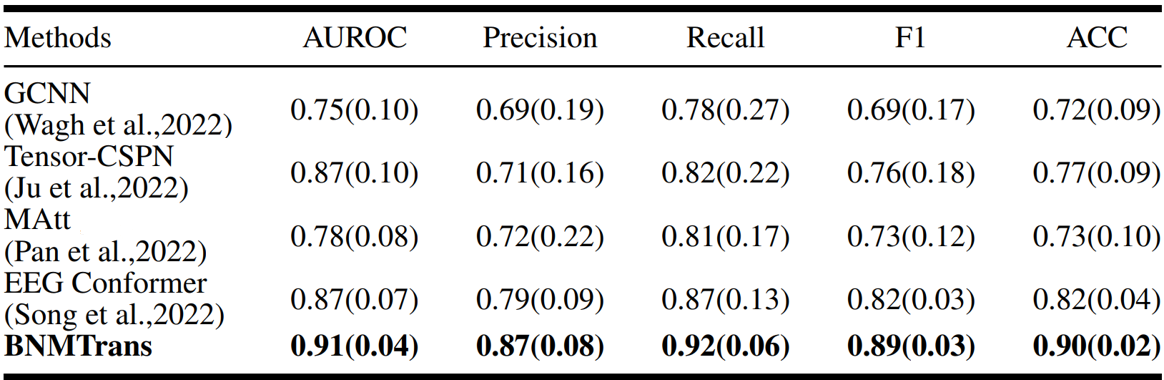 ICASSP 2024
12
Ablation Study
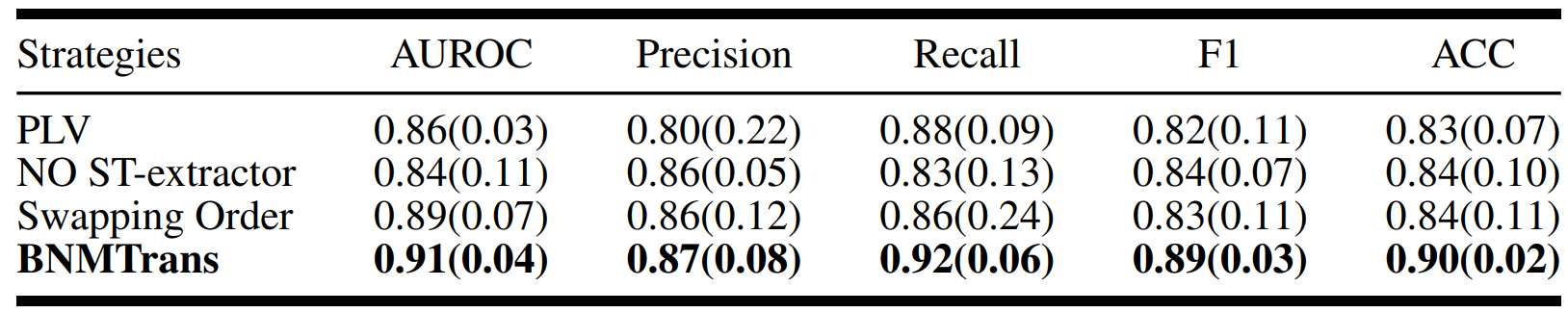 Performance Impact of Timescale for Brain Networks
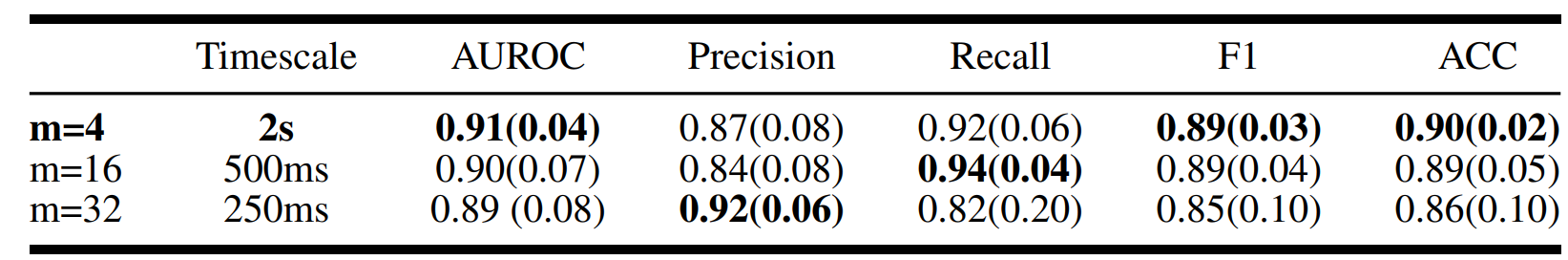 ICASSP 2024
13
BNMTRANS: A BRAIN NETWORK SEQUENCE-DRIVEN MANIFOLD-BASEDTRANSFORMER FOR COGNITIVE IMPAIRMENT DETECTION USING EEG
Ruihan Qin1, Zhenxi Song1, Huixia Ren2, Zian Pei2,4, Lin Zhu2, Xue Shi2, Yi Guo2,3, Min Zhang1, 
Zhiguo Zhang1 Harbin Institute of Technology, Shenzhen, China2 Shenzhen People’s Hospital, Shenzhen, China3 Shenzhen Bay Laboratory, Shenzhen, China4 Southern University of Science and Technology, Shenzhen, China
Corresponding Author ( songzhenxi@hit.edu.cn, zhiguozhang@hit.edu.cn )
Background & Motivation
Methodology
Experiments
Conclusion
In this study, we introduced BNMTrans for EEG-based MCI detection, inspired by aberrant synchronizations linked to cognitive impairment. 
By designing sequential brain networks for individuals, utilizing non-Euclidean manifold measures, and integrating with the self-attention mechanism, we advanced geometric learning to decode neurodegenerative properties in the functional brain network based on EEG. 
Experiments confirmed BNMTrans’s superior ability to detect MCI abnormalities, attaining an overall accuracy of 0.90. 
For future endeavors, BNMTrans can be further verified using larger or multi-center datasets. Moreover, fields such as BCI may gain insights from this study’s analysis of long-term dynamic correlations according to spatial relationships in the manifold space.
ICASSP 2024
15
BNMTRANS: A BRAIN NETWORK SEQUENCE-DRIVEN MANIFOLD-BASEDTRANSFORMER FOR COGNITIVE IMPAIRMENT DETECTION USING EEG
Ruihan Qin1, Zhenxi Song1, Huixia Ren2, Zian Pei2,4, Lin Zhu2, Xue Shi2, Yi Guo2,3, Min Zhang1, 
Zhiguo Zhang1 Harbin Institute of Technology, Shenzhen, China2 Shenzhen People’s Hospital, Shenzhen, China3 Shenzhen Bay Laboratory, Shenzhen, China4 Southern University of Science and Technology, Shenzhen, China
Corresponding Author ( songzhenxi@hit.edu.cn, zhiguozhang@hit.edu.cn )
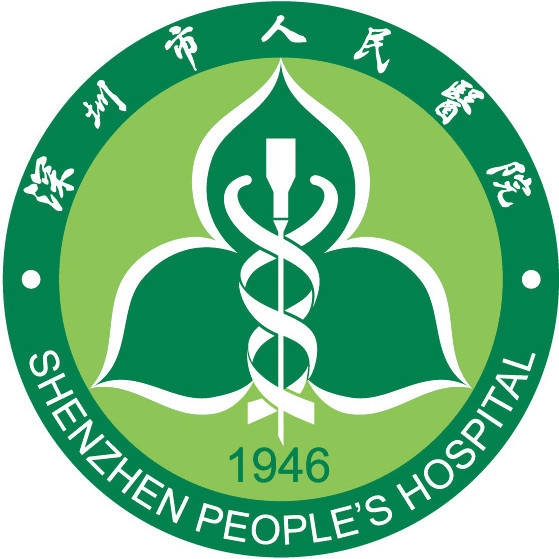 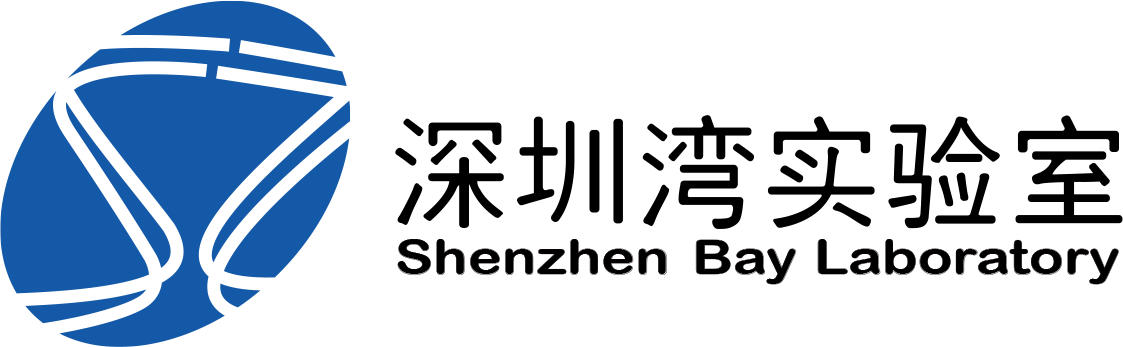 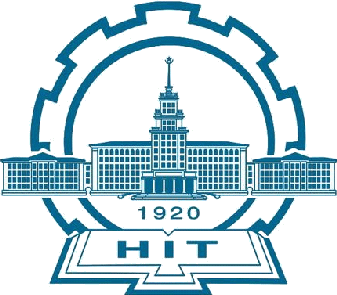 THANK YOU!
ICASSP 2023
16